Is there a difference in outcome of unicondylar knee arthroplasty when fixed versus mobile bearing implant is used?

Fatih Yıldız, MD
Bezmialem Vakıf University
İstanbul, Türkiye
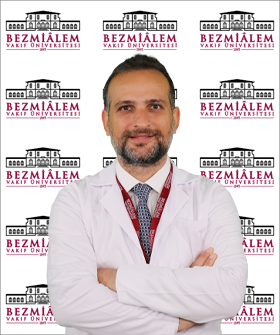 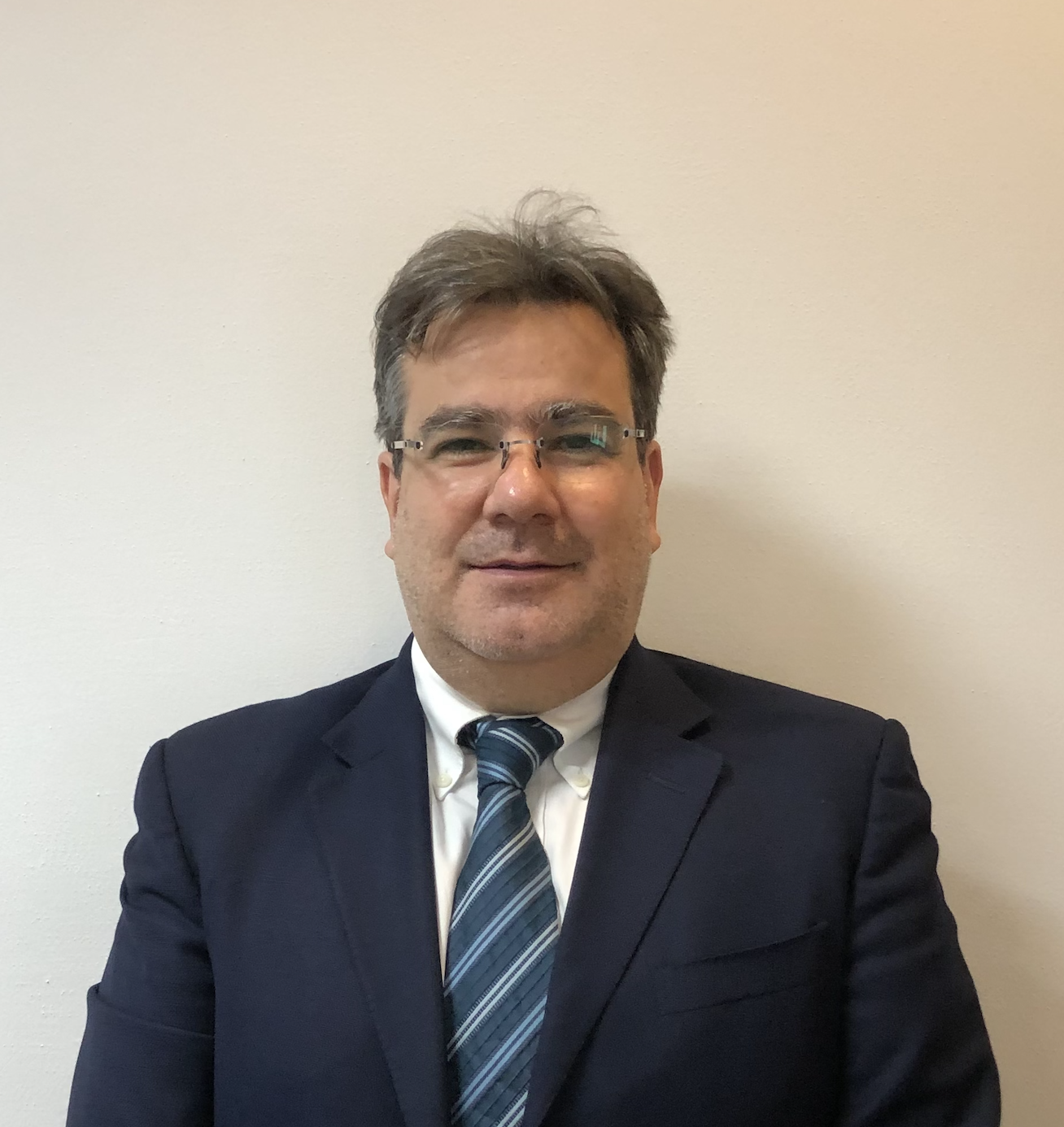 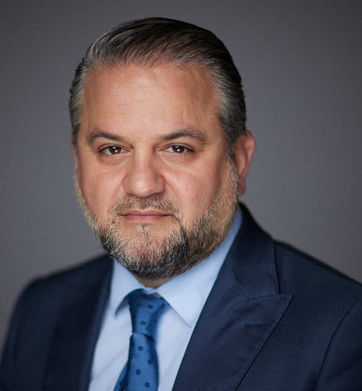 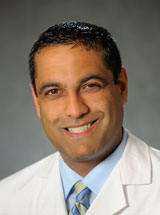 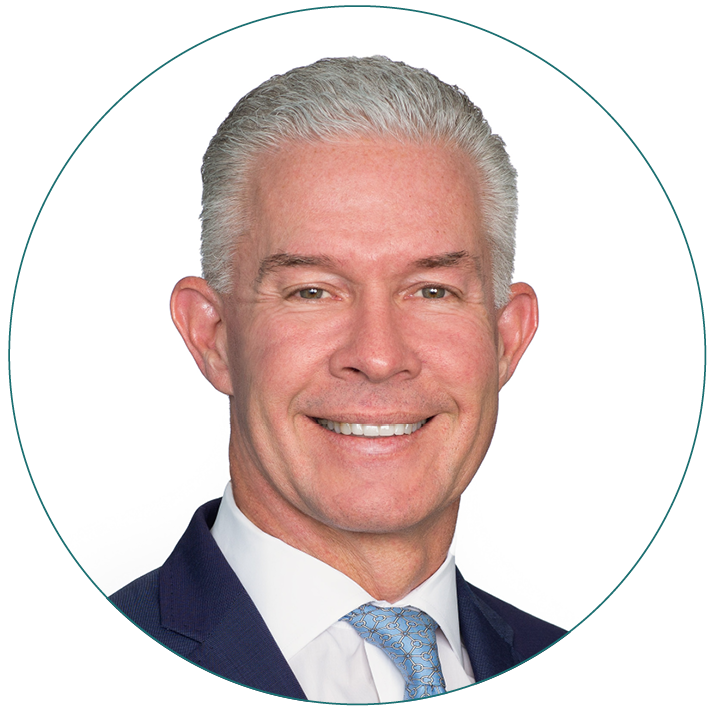 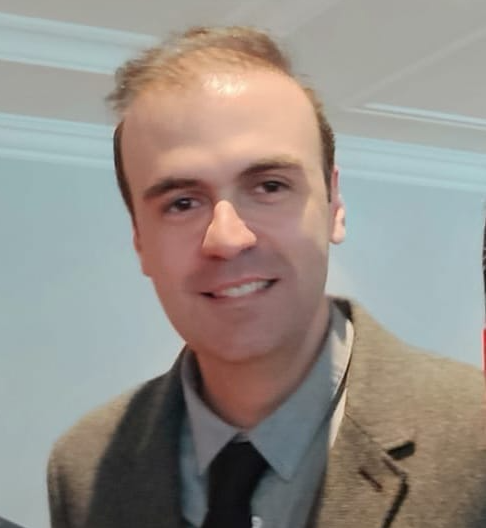 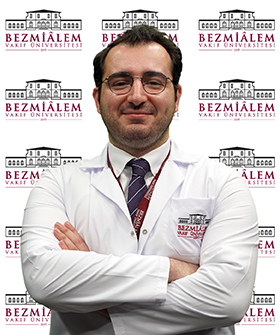 Why is this topic important?
Revision rates of two different bearing designs
Reasons for revisions
Functional outcomes
Differences in outcomes for the lateral compartment
Literature Review/Process
Umbrella review
Only the systematic reviews and meta-analyses in English, which compared the outcomes of FB and MB UKA were included 
The study protocol was registered in PROSPERO (CRD42024532054)
Two independent researchers searched PubMed, Ovid MEDLINE, Cochrane Library and CINAHL
Search strategy using Mesh terms: Arthroplasty, Replacement, Knee
Number of articles retrieved: 2443
Screening: 887
Final number of publications:8
Literature Review/Process
1. Cheng et al. (2013). Fixed- versus mobile-bearing unicondylar knee arthroplasty: are failure modes different? Knee Surg Sports Traumatol Arthrosc., 21(11), 2433-41. https://doi.org/10.1007/s00167-012-2208-y 
2. Cao et al. (2019). Comparison of Fixed-Bearing and Mobile-Bearing Unicompartmental Knee Arthroplasty: A Systematic Review and 	Meta-Analysis. J Arthroplasty, 34(12), 3114-3123.e3. https://doi.org/10.1016/j.arth.2019.07.005 
3. Abu Al-Rub et al. (2020). Survivorship of fixed vs mobile bearing unicompartmental knee replacement: A systematic review and meta-	analysis of sixty-four studies and National Joint Registries. Knee, 27(5), 1635-1644. https://doi.org/10.1016/j.knee.2020.09.004 
4. Smith et al. (2009). Fixed versus mobile bearing unicompartmental knee replacement: a meta-analysis. Orthop Traumatol Surg Res, 95(8), 599-605. https://doi.org/10.1016/j.otsr.2009.10.006
5. Wang et al. (2023). Survival of lateral unicompartmental knee arthroplasty at short-, mid-, and long-term follow-up: a systematic review 	and meta-analysis. ANZ J Surg, 93(4), 980-988. https://doi.org/10.1111/ans.18244
6. Migliorini et al. (2022). Mobile Bearing versus Fixed Bearing for Unicompartmental Arthroplasty in Monocompartmental Osteoarthritis of the Knee: A Meta-Analysis. J Clin Med, 11(10). https://doi.org/10.3390/jcm11102837 
7. Huang et al. (2021). A Comparison of Mobile- and Fixed-Bearing Unicompartmental Knee Arthroplasties in the Treatment of Medial Knee Osteoarthritis: A Systematic Review and Meta-analysis of 1,861 Patients. J Knee Surg, 34(4), 434-443. https://doi.org/10.1055/s-0039-1697901 
8. Zhang et al. (2020). Fixed- versus mobile-bearing unicompartmental knee arthroplasty: a meta-analysis. Sci Rep, 10(1), 19075. https://doi.org/10.1038/s41598-020-76124-z
Findings from Literature
No difference between the MB and FB designs in
Revision rates and survivorship for mUKA
Functional outcomes (WOMAC, KSS), QoL parameters, progression of OA, persistent pain, aseptic loosening, subsidence, periprosthetic fracture
Radiological parameters (HKA angle, femorotibial angle, radiolucency) 
Time to reoperation was found to be shorter in MB design
FB implants, have a lower risk of bearing dislocation and longer time for revision 
Lower rate of bearing wear in MB design
Indications for revision differ between FB and MB mUKAs
For lateral UKA, FB implants provide superior outcome in terms of revision rates
Question:
Is there a difference in clinical outcomes between fixed bearing and mobile bearing unicompartmental knee arthroplasty?
Rationale:
We did an umbrella review on this question. A total of 8 systematic reviews and meta-analyses comparing the outcomes of UKA were included. The included studies (sample size, ranging from 323 to 17,405 participants) were published between 2009 and 2023, and six of them were published within the last 5 years.
This study demonstrated comparable outcomes between FB and MB implants for mUKA. Functional outcomes were reported in 6 studies and except one study, others showing no significant difference between the designs. Radiological outcomes were also similar between the groups, but two studies found that MB was associated with a significantly lower rate of bearing wear compared to FB. Revision rates and survivorship are comparable between the designs, however the indications for revision differ between FB and MB mUKAs. FB implants, have a lower risk of bearing dislocation and longer time for revision, whilst MB offer a lower risk of bearing wear. The current review therefore concludes that FB and MB implants provide similar outcomes for mUKA, in terms of functional outcomes and revision rates.
Question:
Is there a difference in clinical outcomes between fixed bearing and mobile bearing unicompartmental knee arthroplasty?

Response:
No. Fixed-bearing and mobile-bearing implants provide similar clinical outcomes after medial unicompartmental knee arthroplasty.